LEZIONE DEL 24/04/2020

SECONDA PARTE
Quindi, pensando la H come funzione delle qi e delle pi, calcoliamo la derivata di
H rispetto alla qi
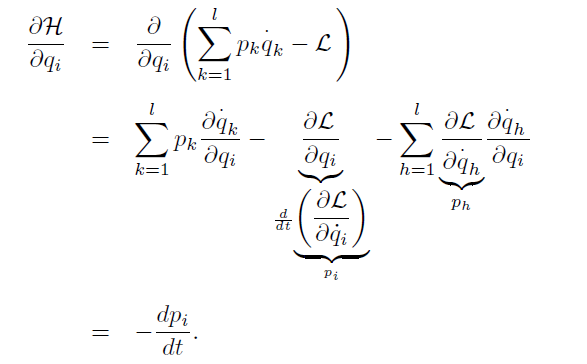 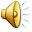 Calcoliamo la derivata di  H rispetto alla pi
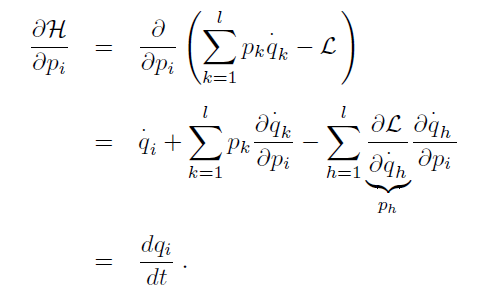 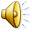 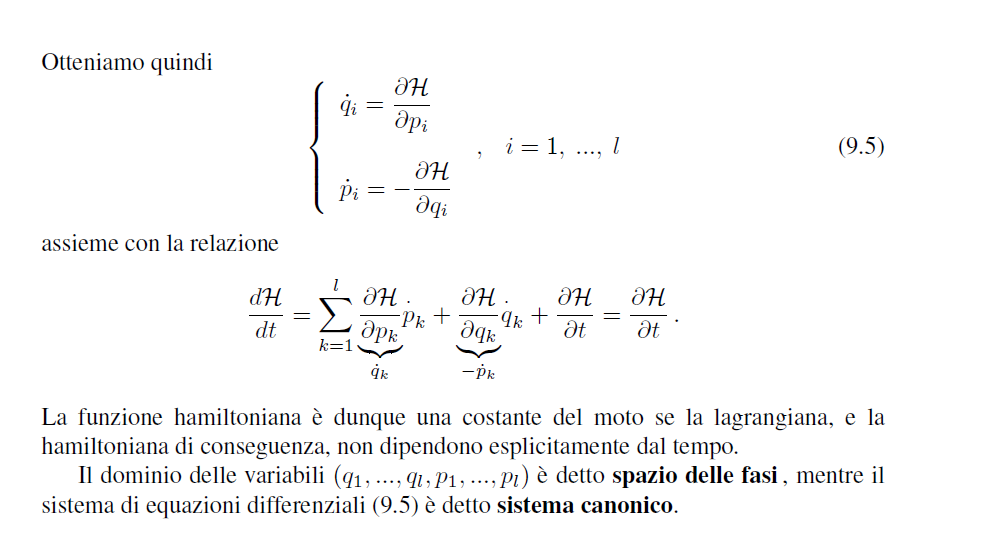 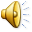